PDO Incident First Alert
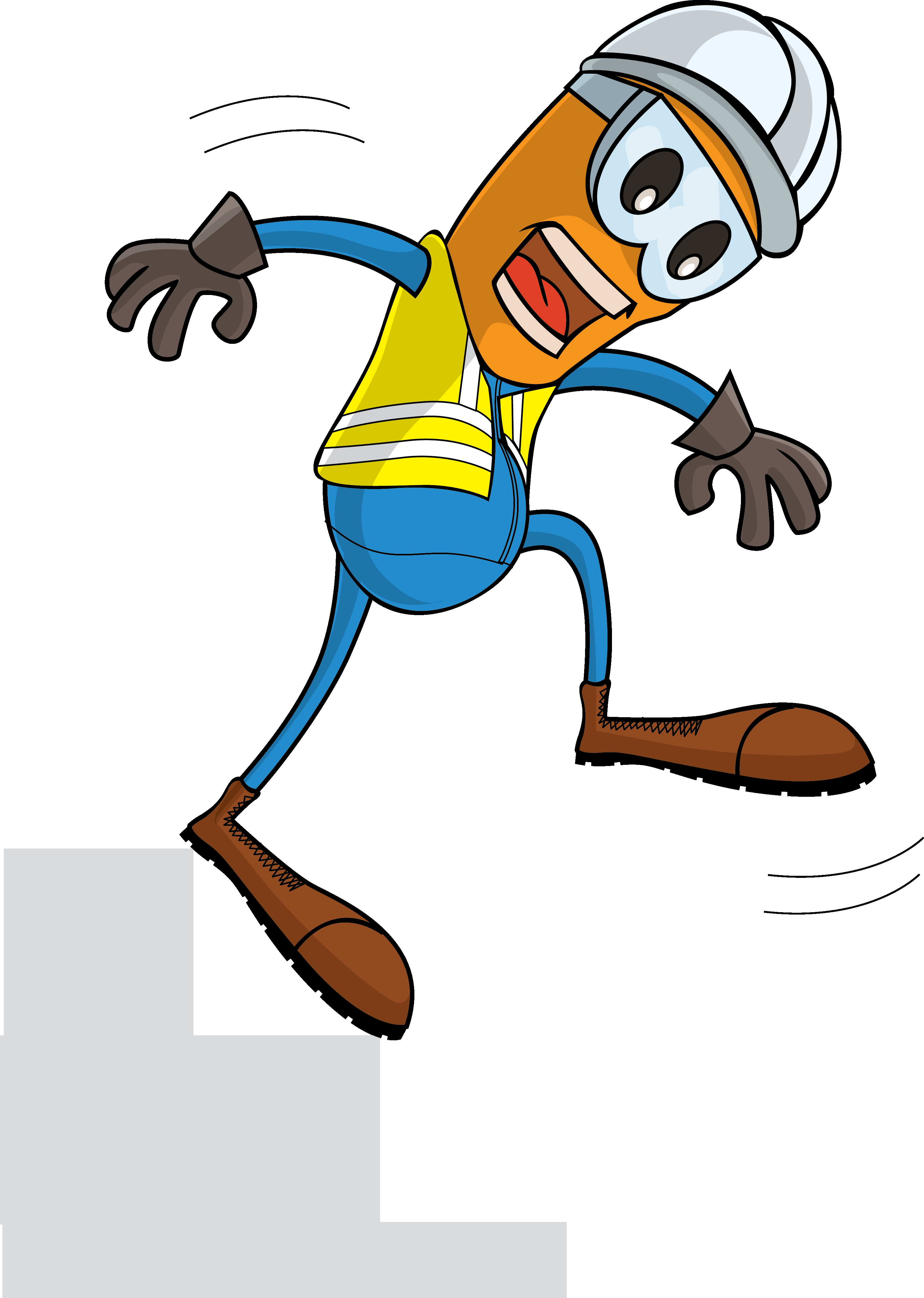 Target Audience
Drilling, Operations, Engineering & Construction
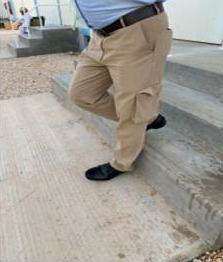 What happened
While the Room boy was descending from the stairs, he fell down and twisted his ankle
Mr. Musleh asks the questions of can it happen to you?
Do you always pay attention to where you are stepping?
Do you ensure to use three points of contact while ascending /descending stairs?
Do you identify Slip, Trips and  fall hazards around your working location?
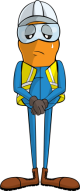 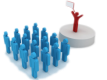 Please disseminate this LTI notification to your teams and use it in your tool box talks and HSE meetings and notice boards.
V 1 (2020)